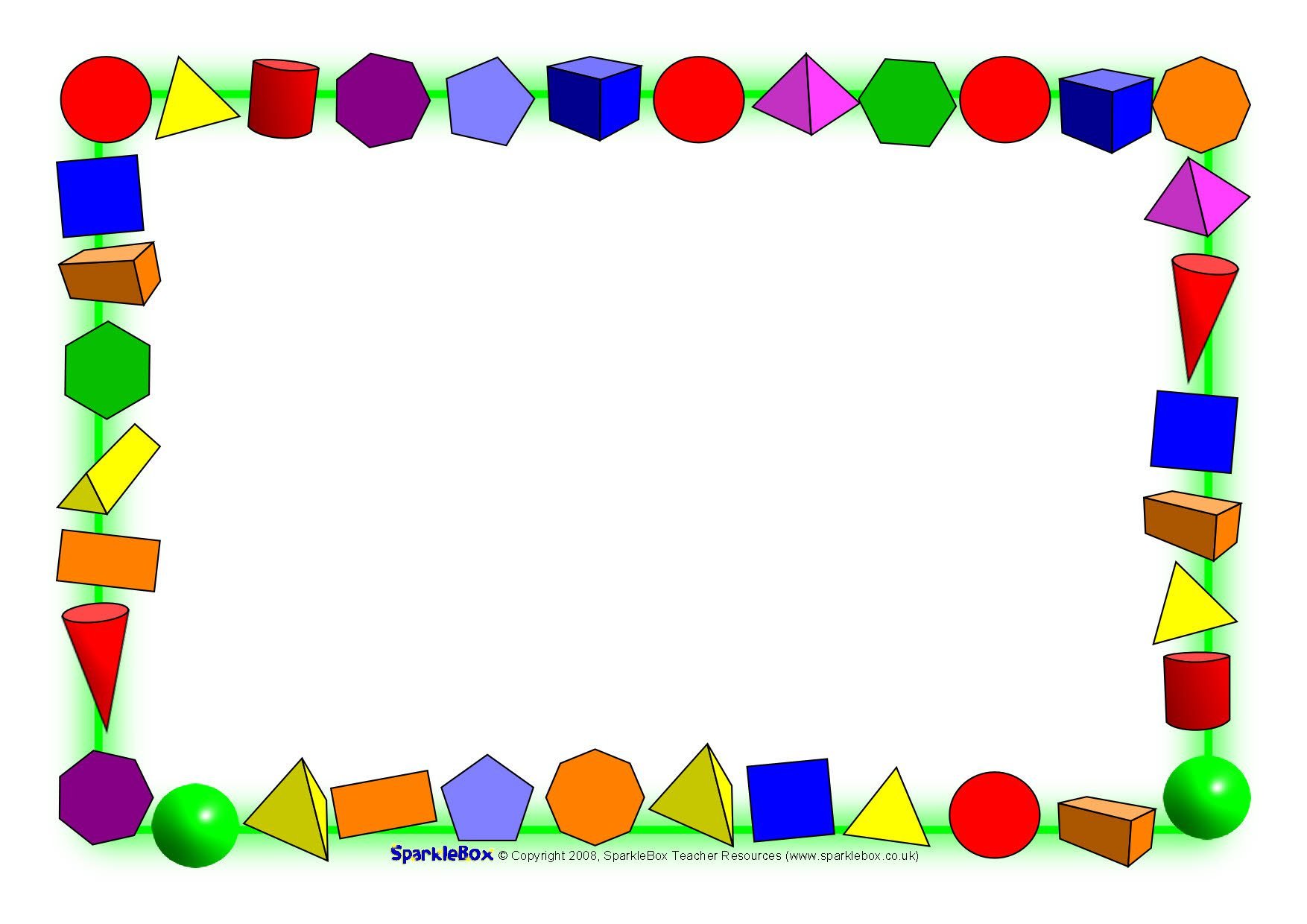 С 1.11.2022 г. по 30.11.2022 г. на базе СП ГБОУ СОШ №6 г.о. Отрадный Детский сад №15
 был проведен 
II Окружной конкурс по конструированию для детей старшего дошкольного возраста «Мастерская конструирования», 
посвященного Году народного искусства и нематериального культурного наследия народов России в 2022 году. Конкурс  проводился с целью популяризации технического творчества и народного искусства среди детей старшего дошкольного возраста.
Воспитанники 26 дошкольных общеобразовательных учреждений округа представили вои работы. 
Победителями стали 11 детей,
 их работы представлены на слайдах:
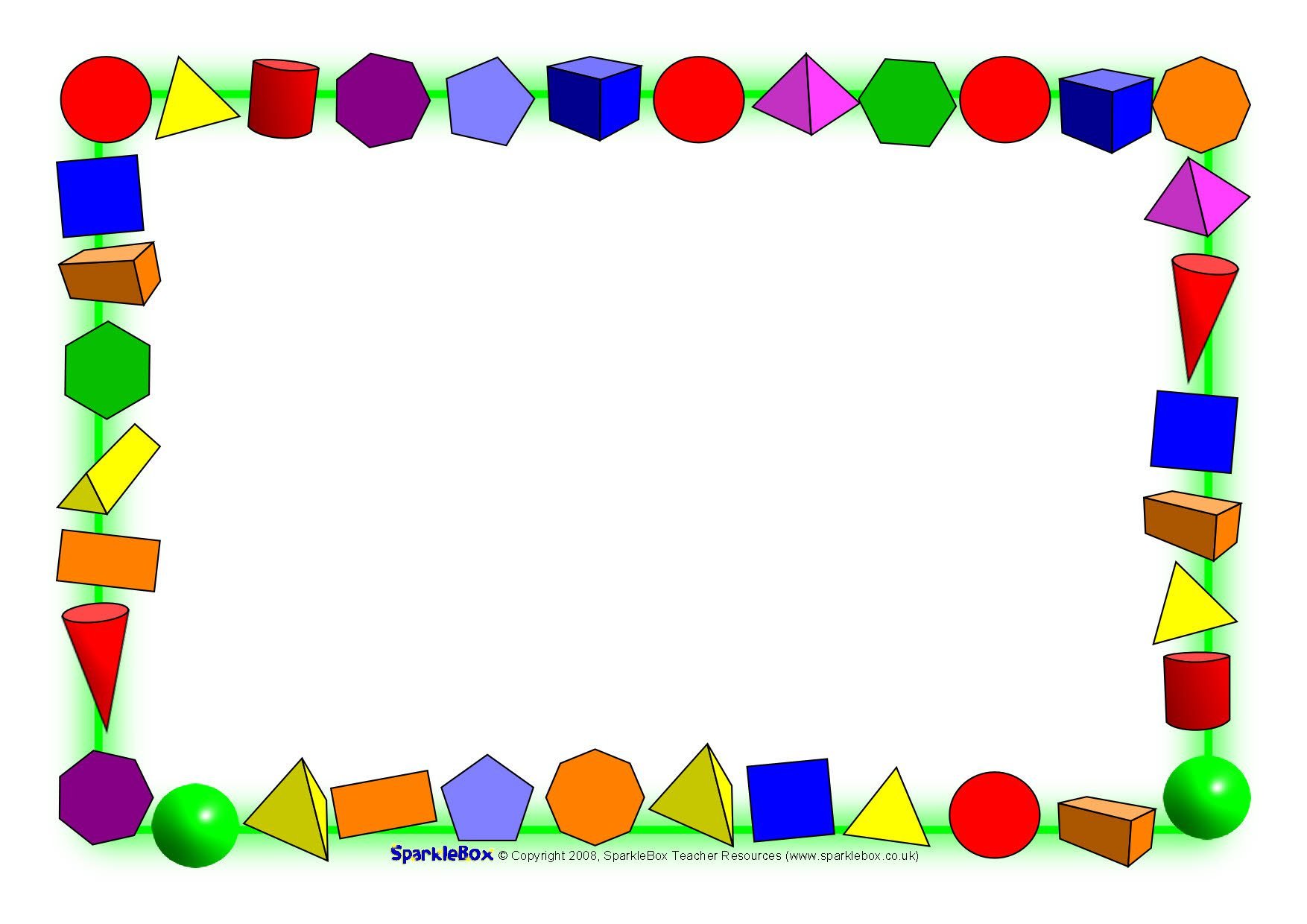 Номинация
 «Сказочный домик»
 (природный, бросовый материал)
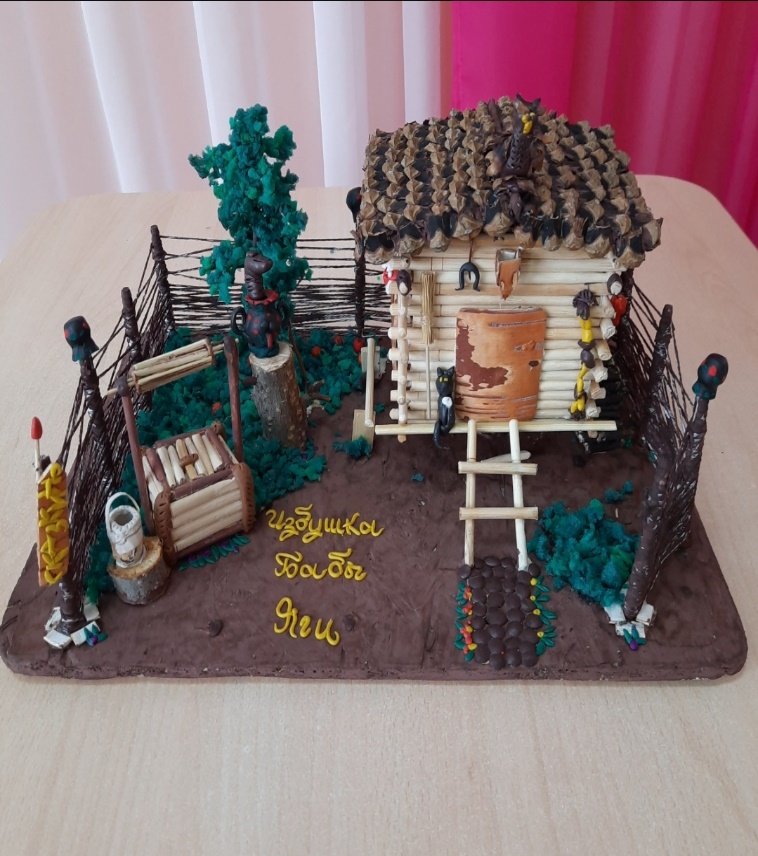 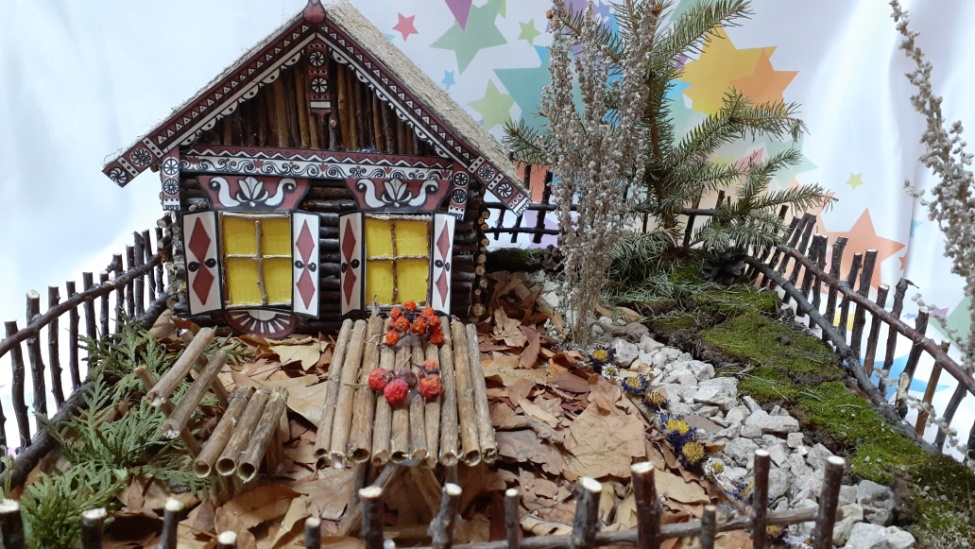 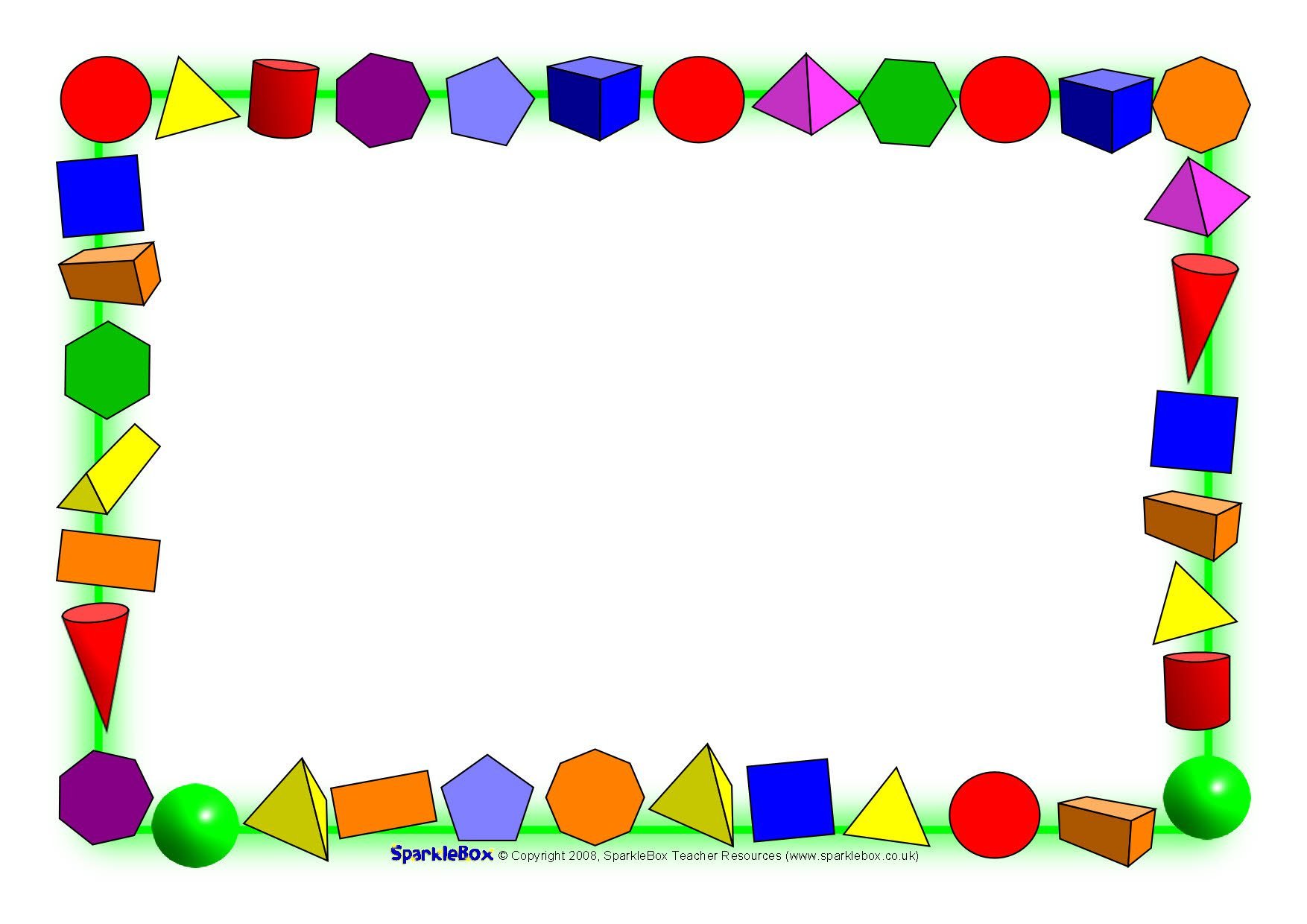 Номинация
 «Сказочный домик»
 (природный, бросовый материал)
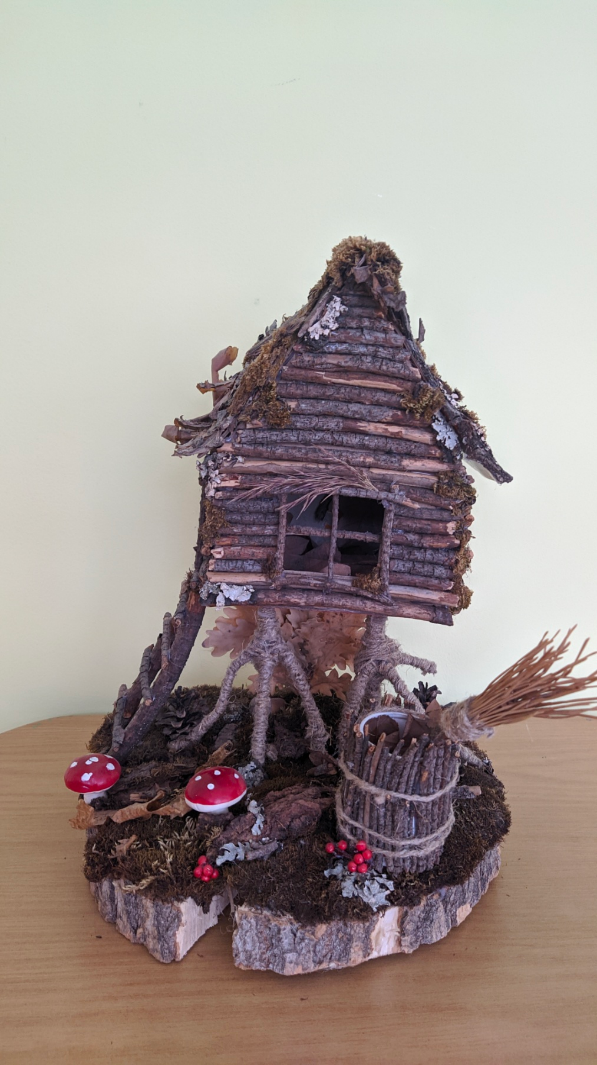 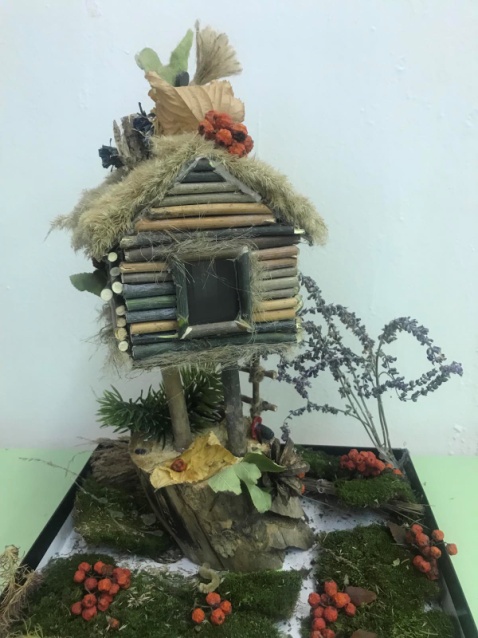 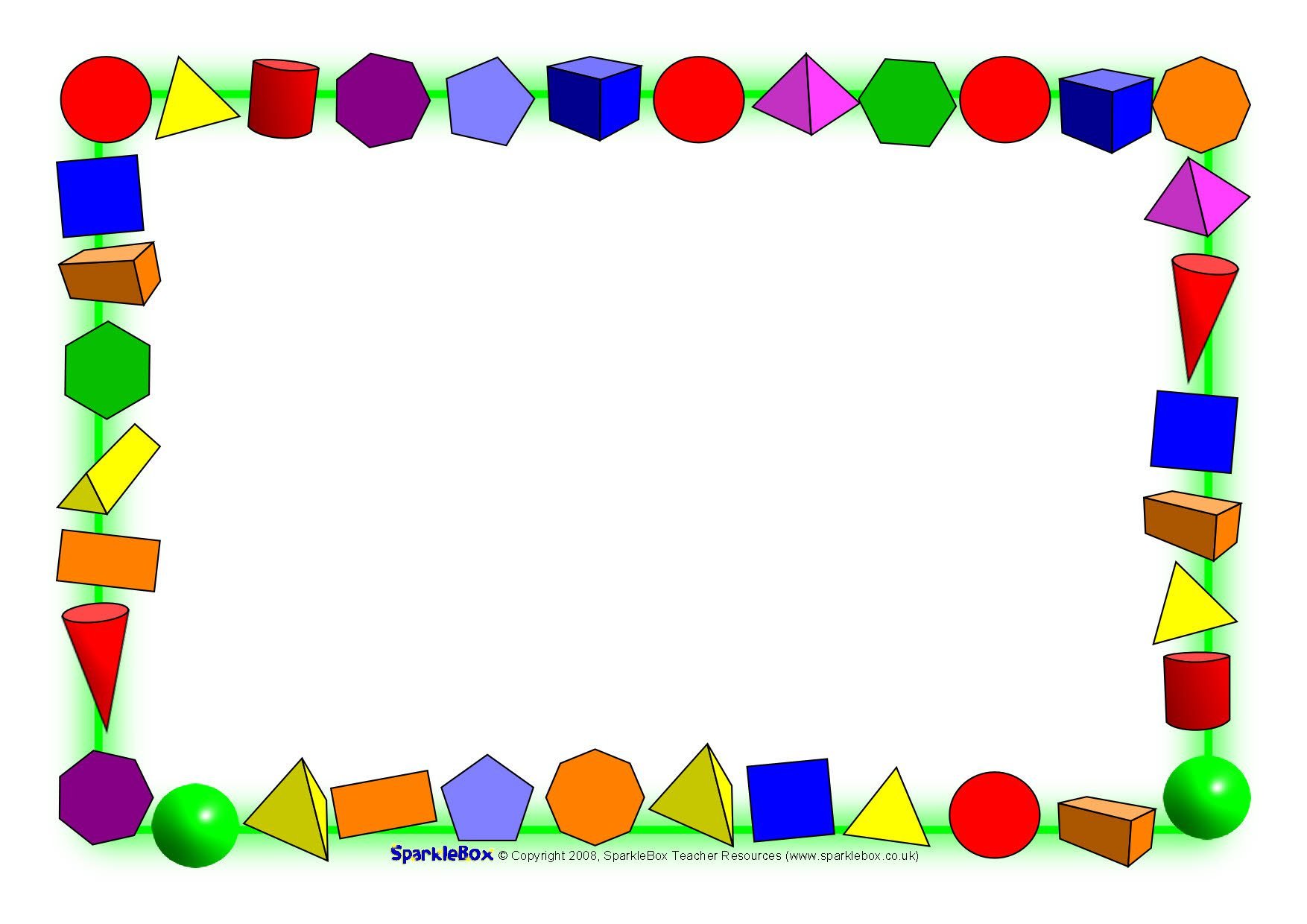 Номинация
 «Сказочный домик»
 (природный, бросовый материал)
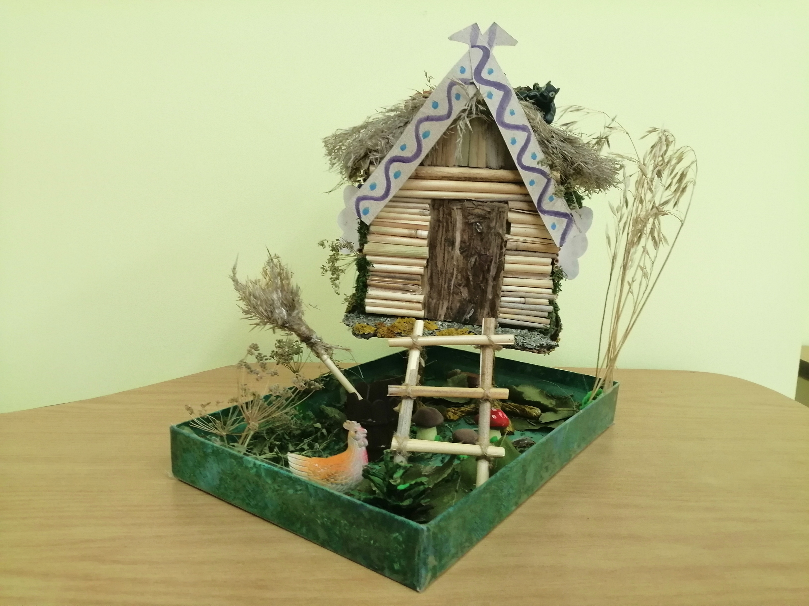 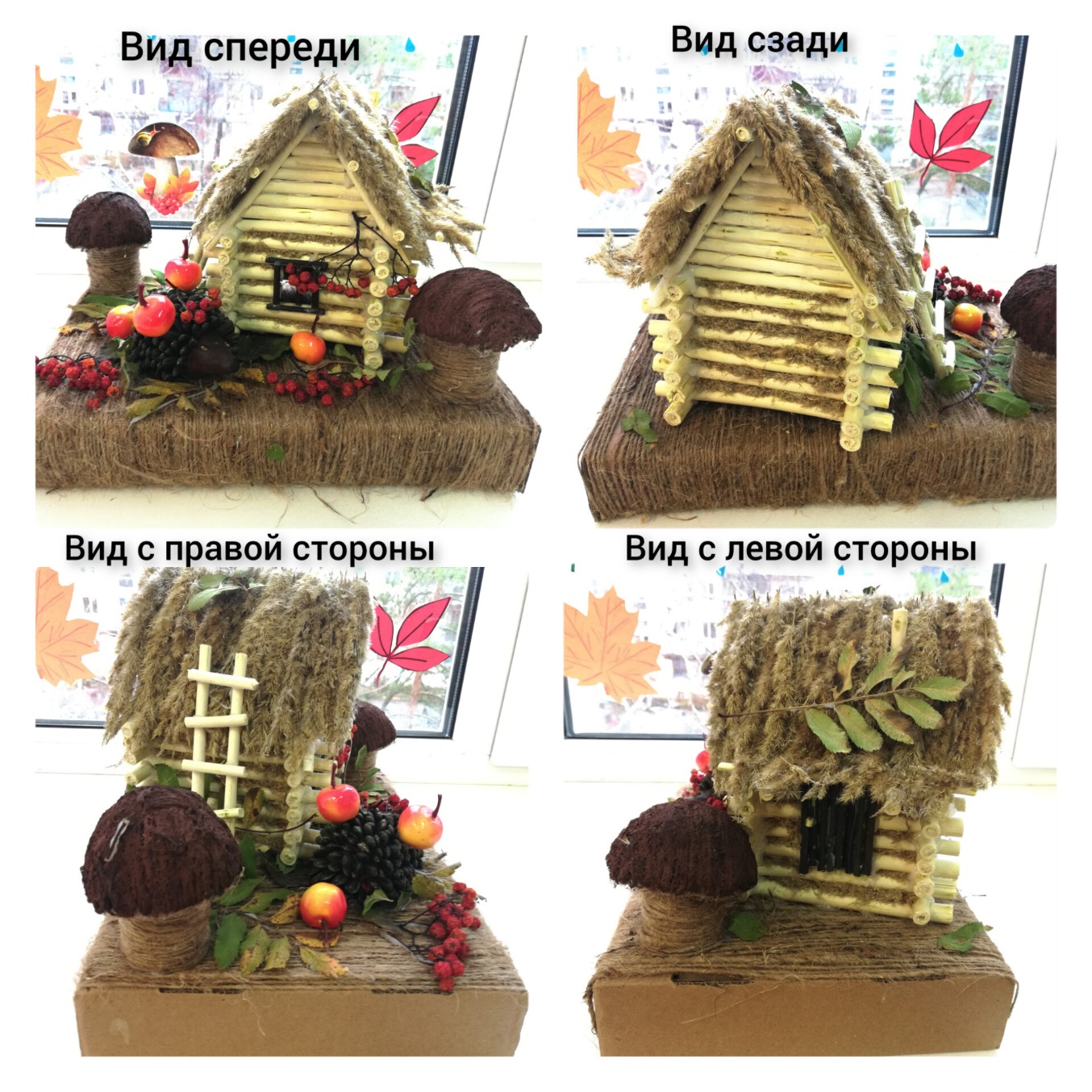 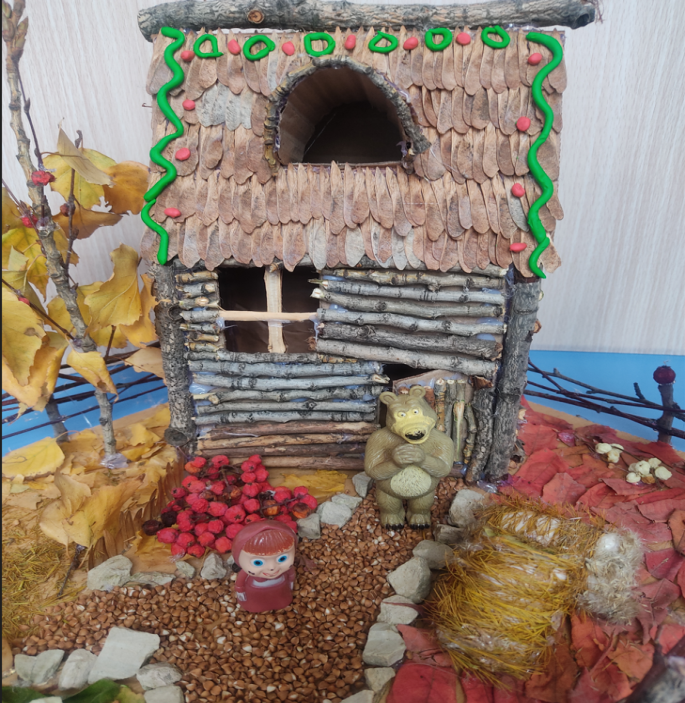 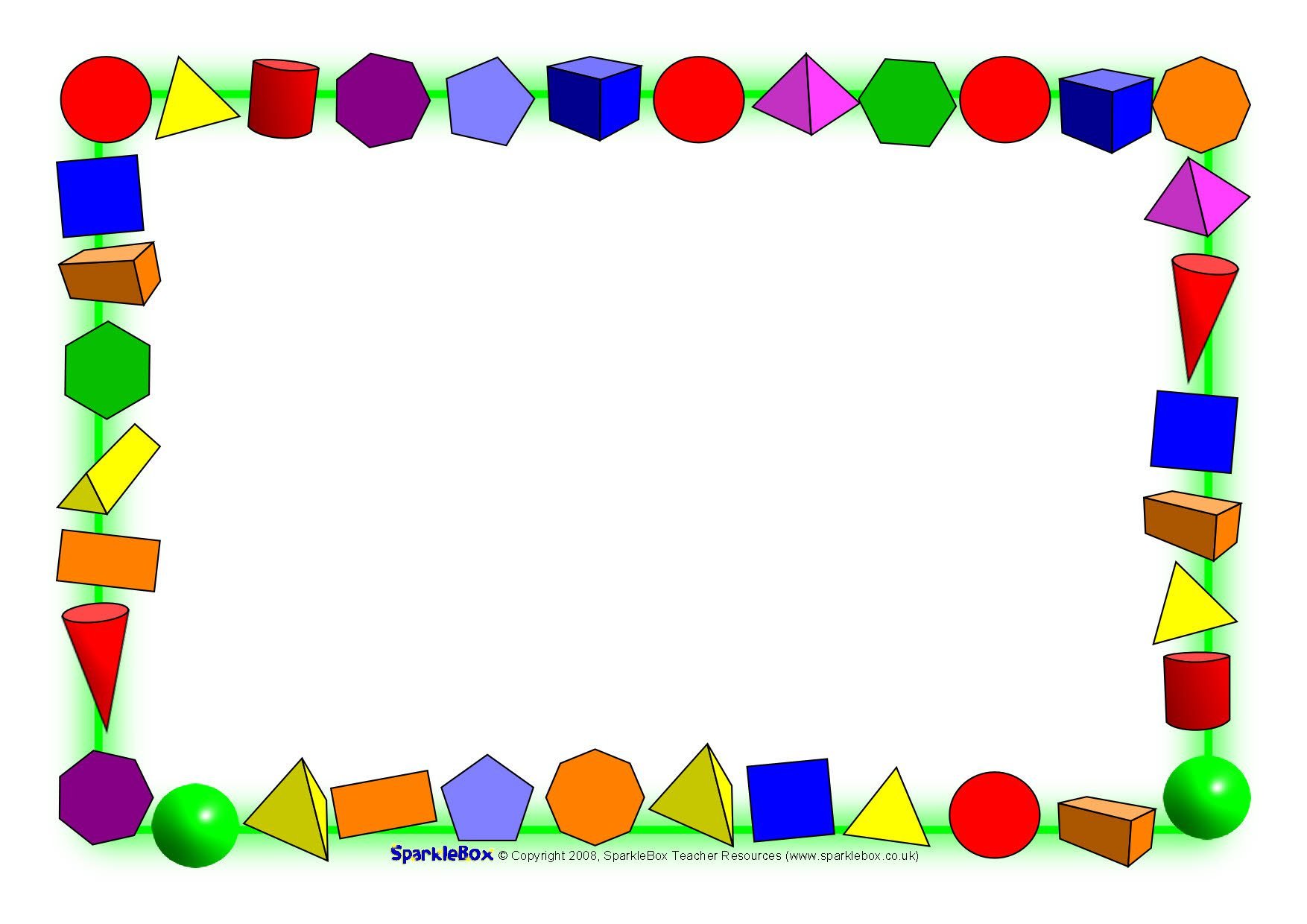 Номинация
 «Сказочный домик»
 (природный, бросовый материал)
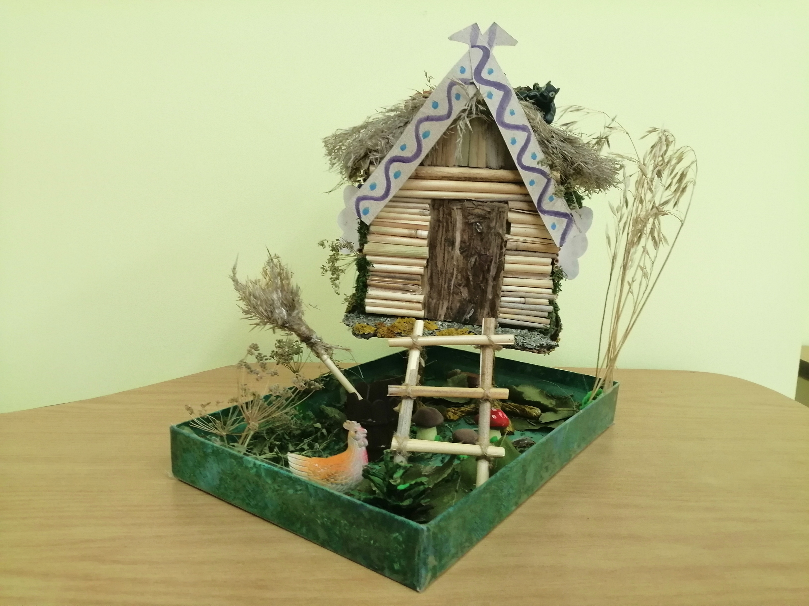 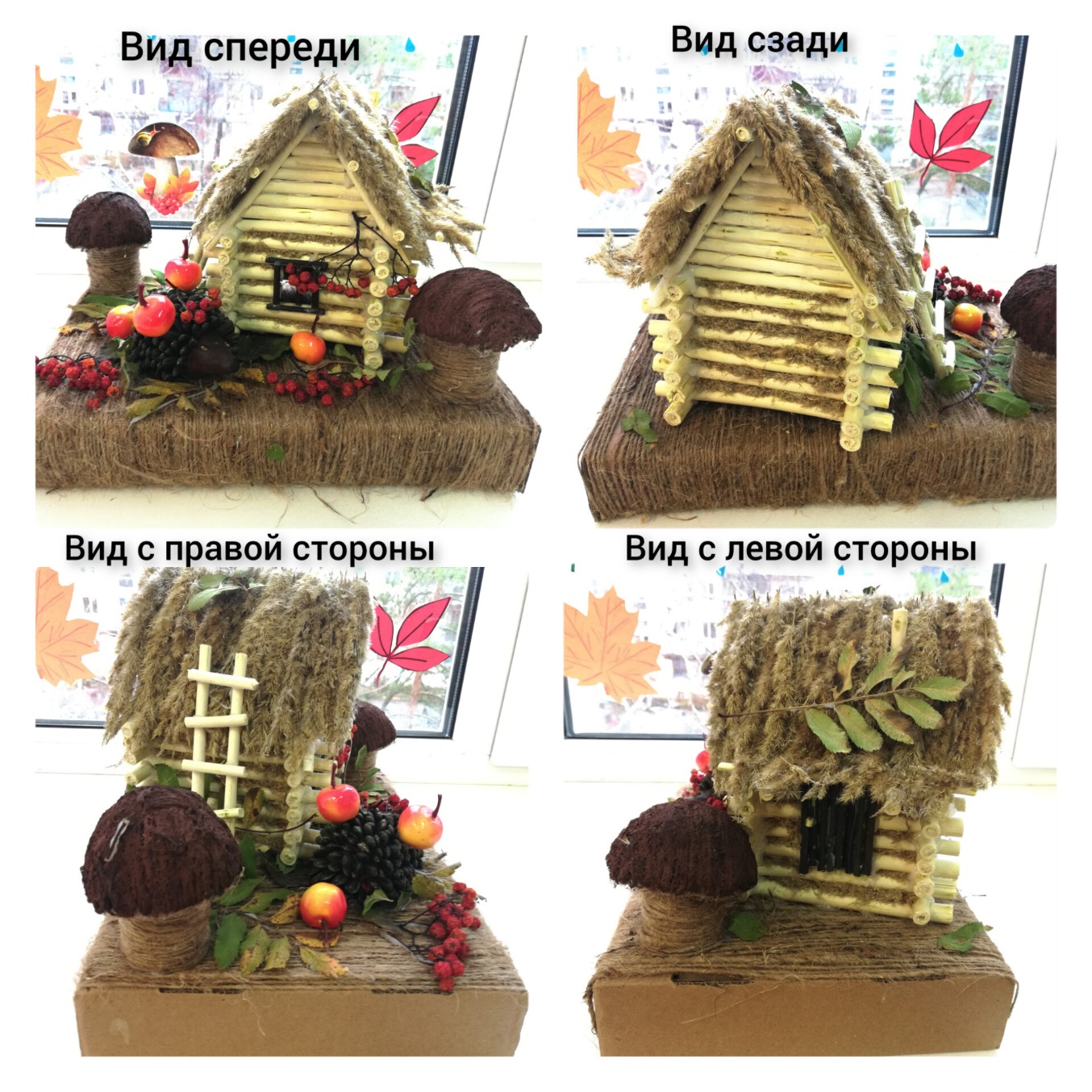 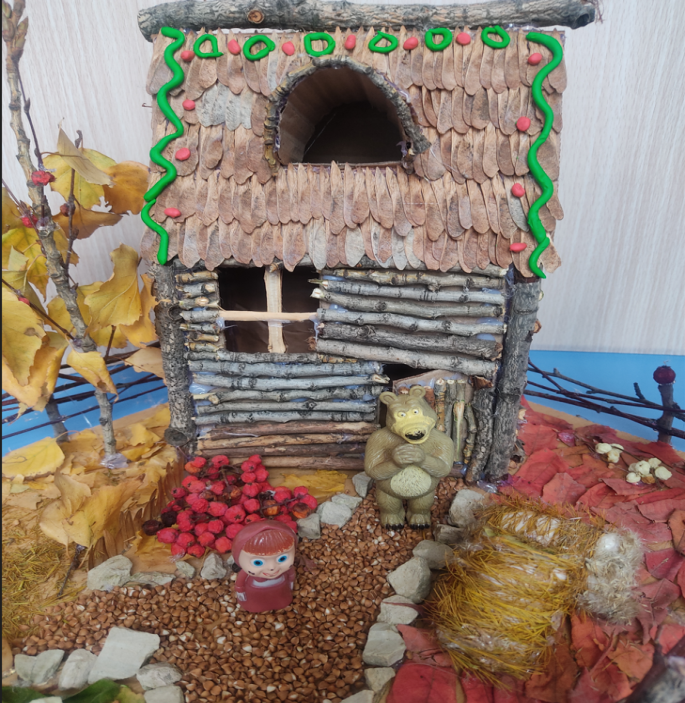 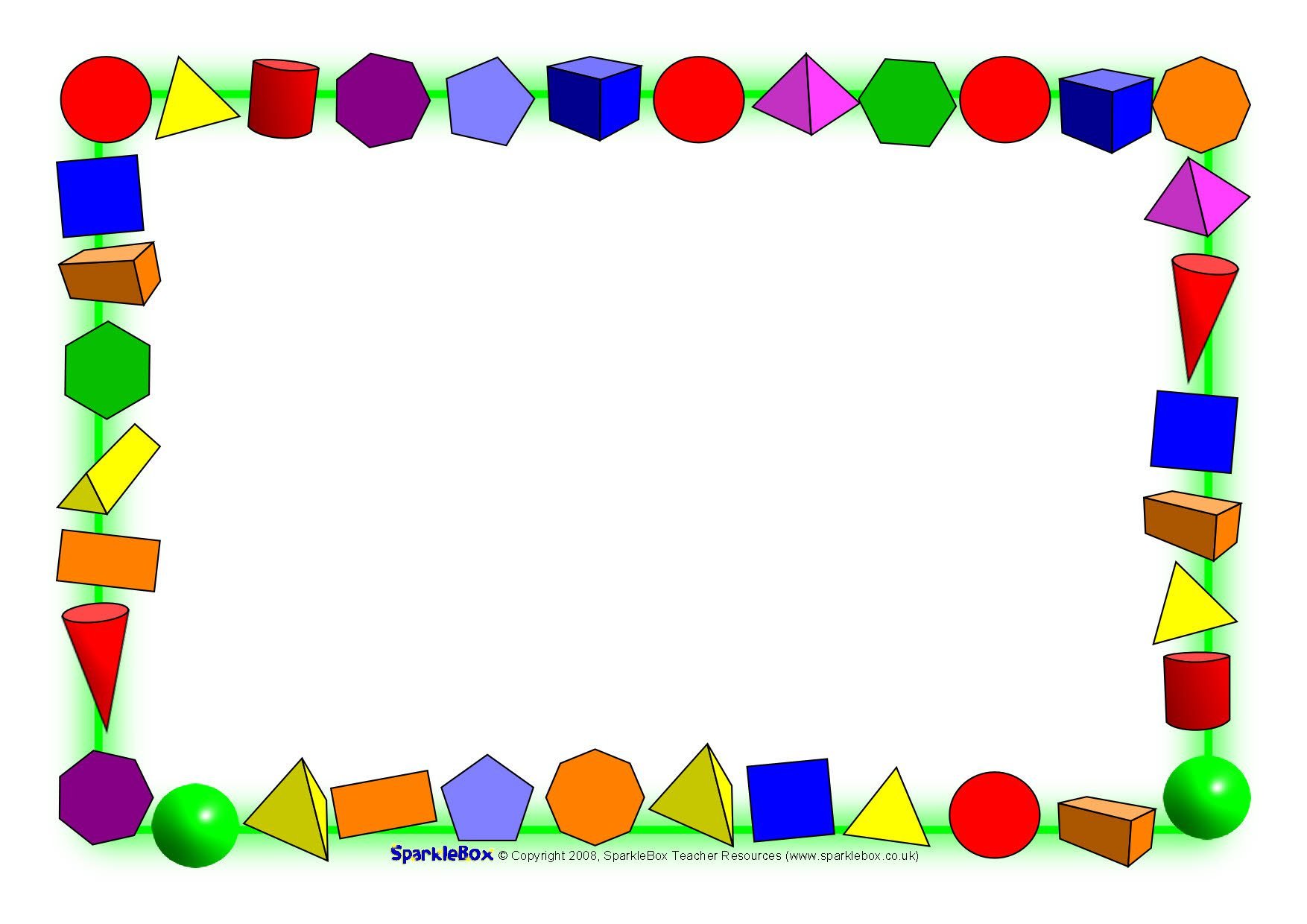 Номинация « Сказочный дворец»
(модели из конструктора)
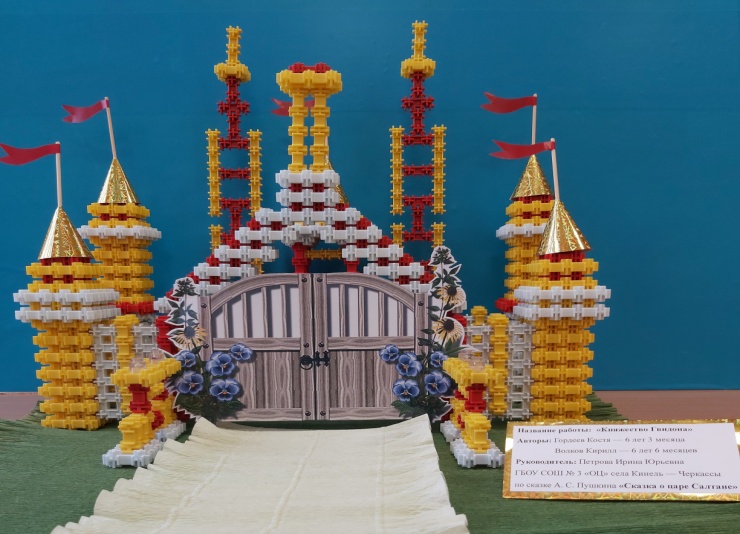 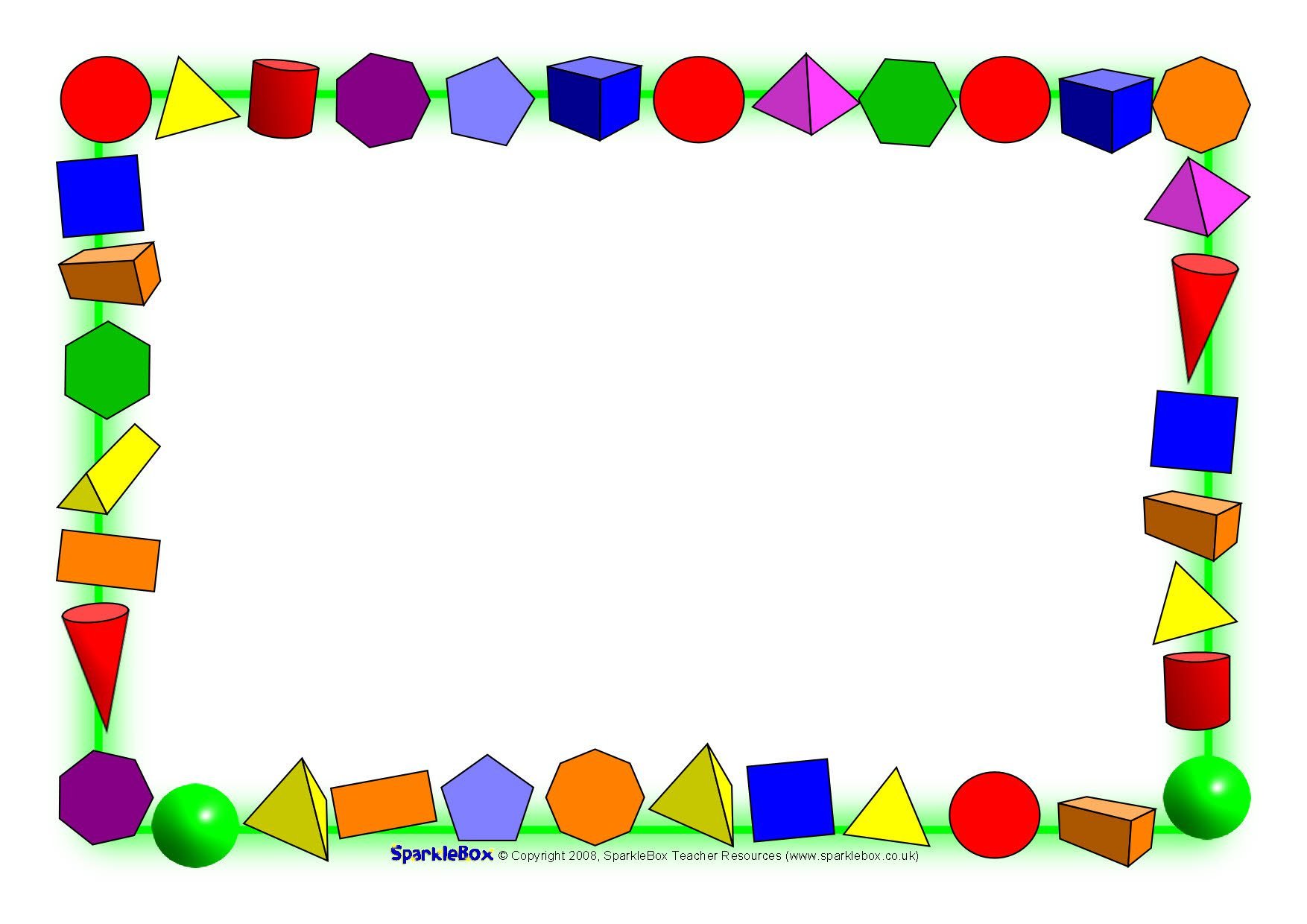 Номинация « Сказочный дворец»
(модели из конструктора)
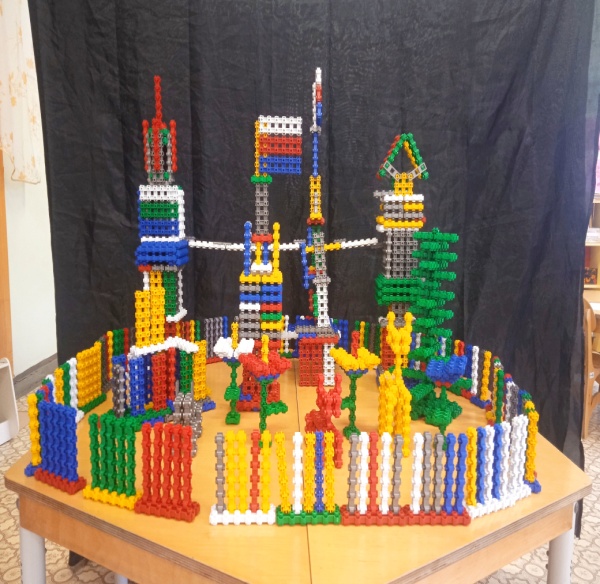 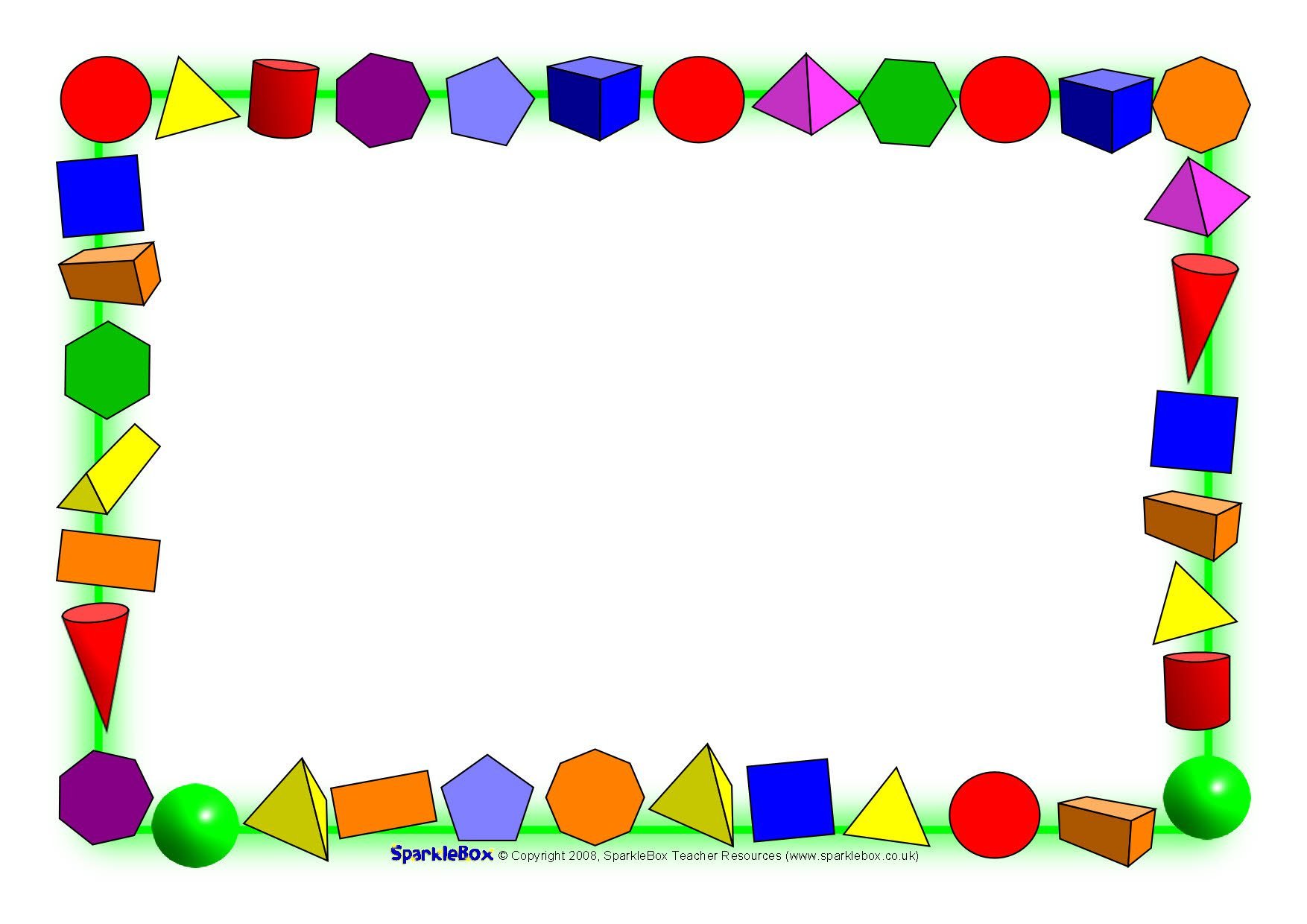 Номинация « Сказочный дворец»
(модели из конструктора)
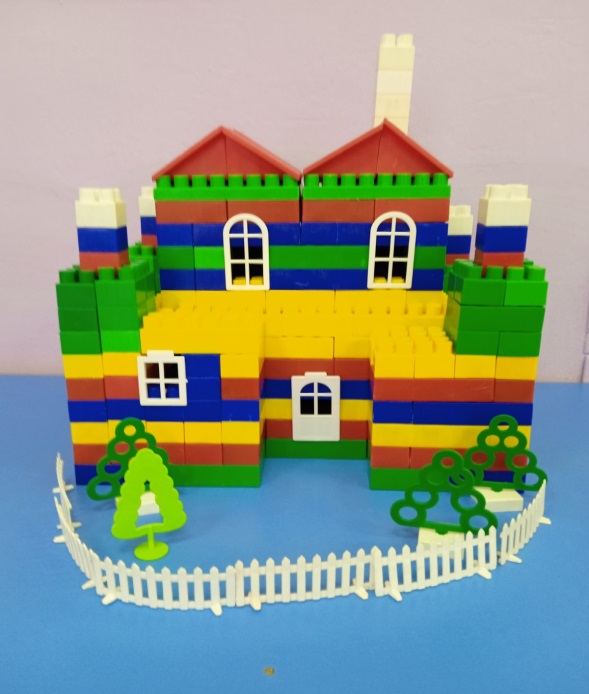 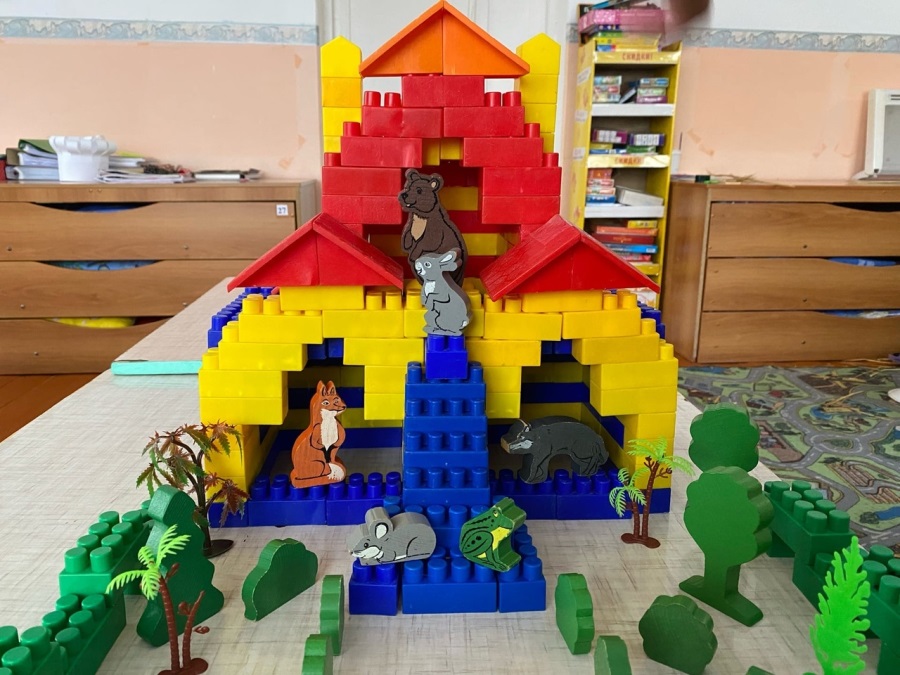